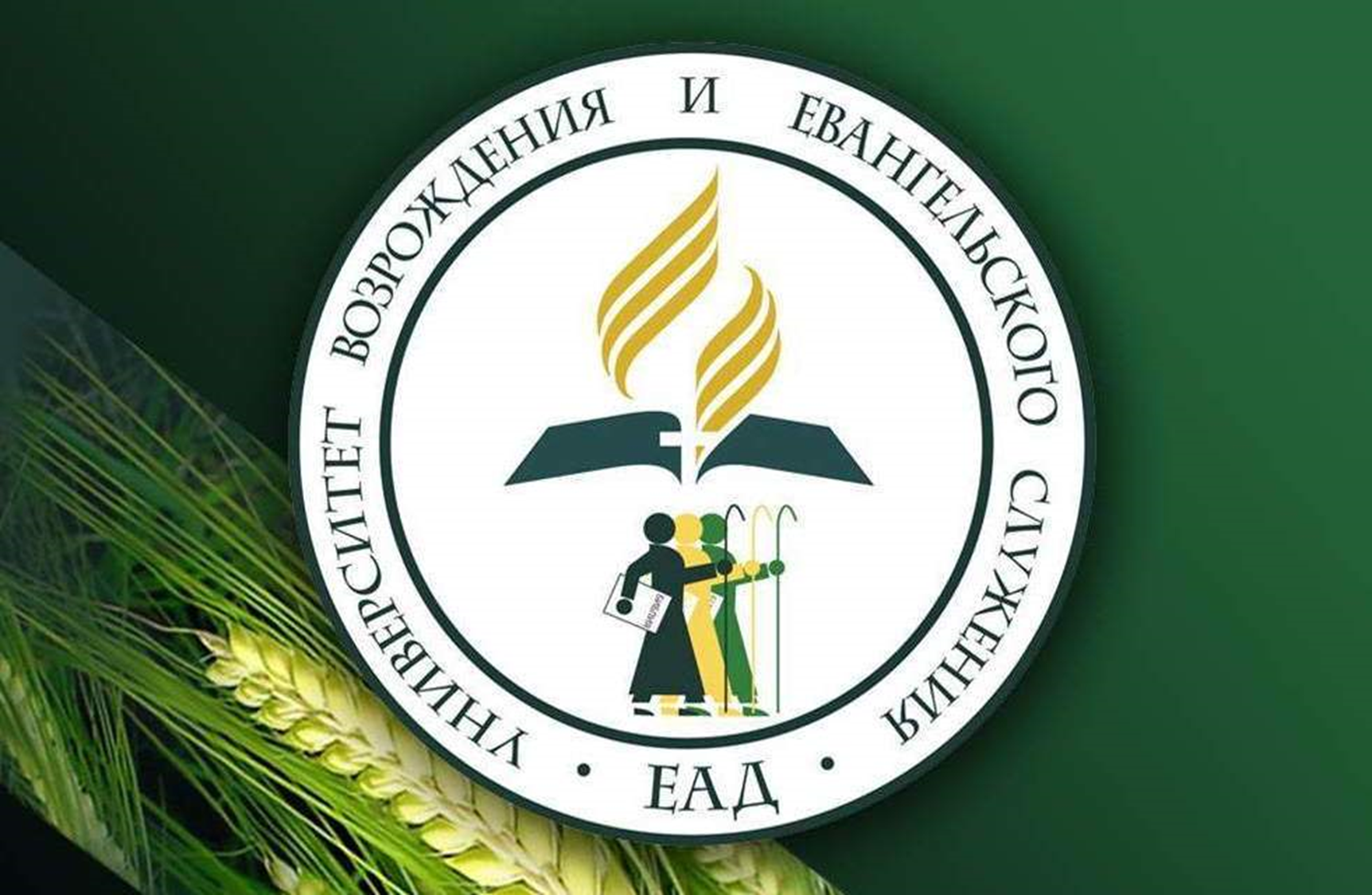 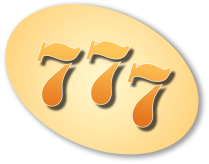 Предмет: «Проведение общиной евангельских мероприятий»
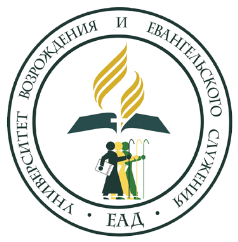 ЕВАНГЕЛИЗМ ЧЕРЕЗ ОТДЕЛЫ ЦЕРКВИ
Занятие 1
ДЕЯТЕЛЬНОСТЬ ОТДЕЛОВ
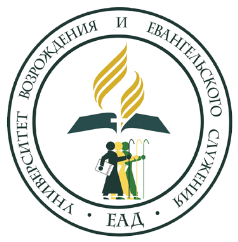 1. Каждый отдел имеет своего      руководителя и совет.2. Каждый отдел занимается     внутрицерковной     деятельностью.3. Каждый отдел занимается     евангельской деятельностью.4. Совет каждого отдела      разрабатывает стратегию      благовестия.
ДЕЯТЕЛЬНОСТЬ ОТДЕЛОВ
5.  Церковный совет         координирует мероприятия      отделов и всей церкви.6.  Благовестие осуществляется       через евангельские       мероприятия отделов во       время богослужения или во      время встреч клубов.
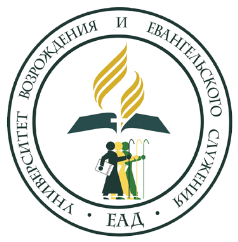 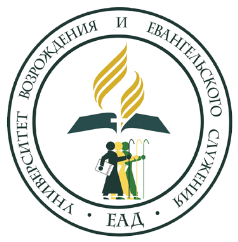 Взаимосвязь отделов 
и клубов
Благотвори-тельный отдел    Тавифа
Библейский клуб
Клуб английского языка
Отдел информации
Отдел образования
Отдел 
личного 
служения
Субботняя школа
Отдел 
женского служения
Отдел 
здоровья
Отдел 
семейного служения
Отдел молодежного служения
Музыкальный отдел
Отдел
 детского служения
Комитеты
Другие отделы
Малые группы
Компьютерный клуб
Малые группы
Заочная библейс-кая школа
Домашние церкви
Диаконский отдел
Периодика
Вернись домой
Клуб здоровья
Муз. группа
ЦЕРКОВЬ
Женский клуб
Моло-дежный клуб
Семейный клуб
Планирования,
  Поклонения,
Малых групп
Клуб следопытов
Отделы Молитвы, Семинаров, Гостеприимства, Общения и досуга, Библиотеки, Медиа, Издательский, Общественных связей и религиозной свободы, Ресурсов
Клуб искателей преключений
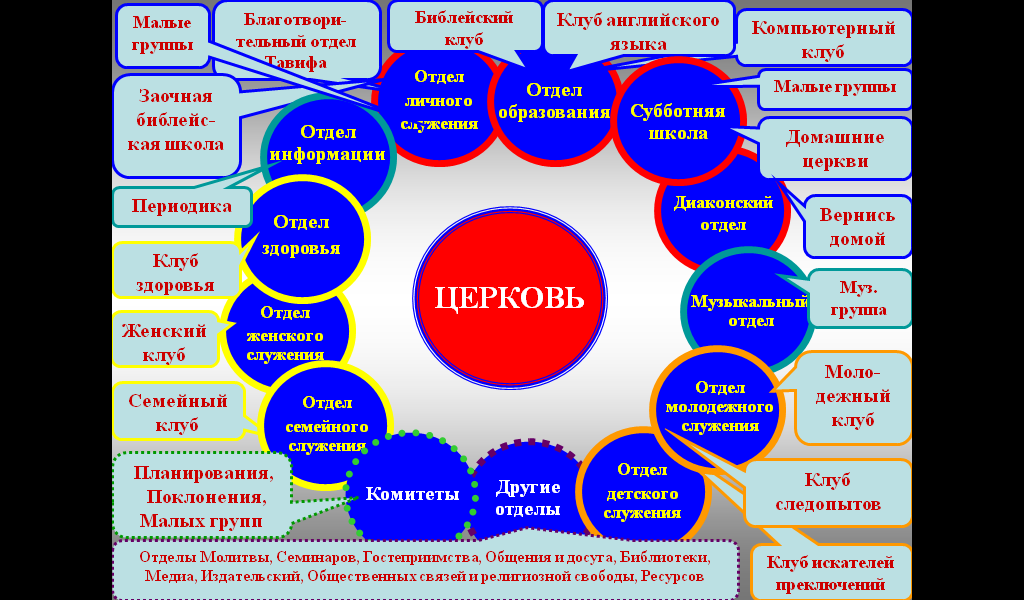 Отдел инфор-мации
Отдел образова-ния
Отдел 
личного 
служения
Суббот-няя школа
Отдел 
женского служения
Отдел 
здоровья
Отдел 
семейного служения
Отдел молодеж-ного служения
Музыкаль-ный отдел
Отдел
 детского служения
Комитеты
Другие отделы
Благотвори-тельный отдел        
               Тавифа
Малые группы
Библейский клуб
Клуб английского языка
Компьютерный клуб
Малые группы
Заочная библейс-кая школа
Домашние церкви
Диаконс-кий отдел
Периодика
Вернись домой
Клуб здоровья
Муз. группа
ЦЕРКОВЬ
Женский клуб
Моло-дежный клуб
Семейный клуб
Планирования,
  Поклонения,
Малых групп
Клуб следопытов
Отделы Молитвы, Семинаров, Гостеприимства, Общения и досуга, Библиотеки, Медиа, Издательский, Общественных связей и религиозной свободы, Ресурсов
Клуб искателей преключений
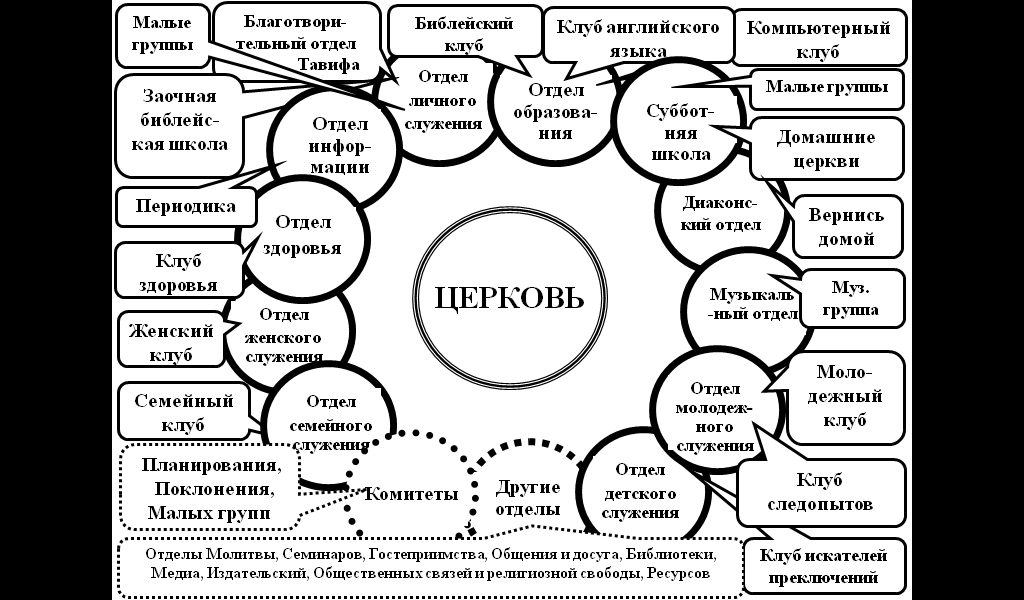 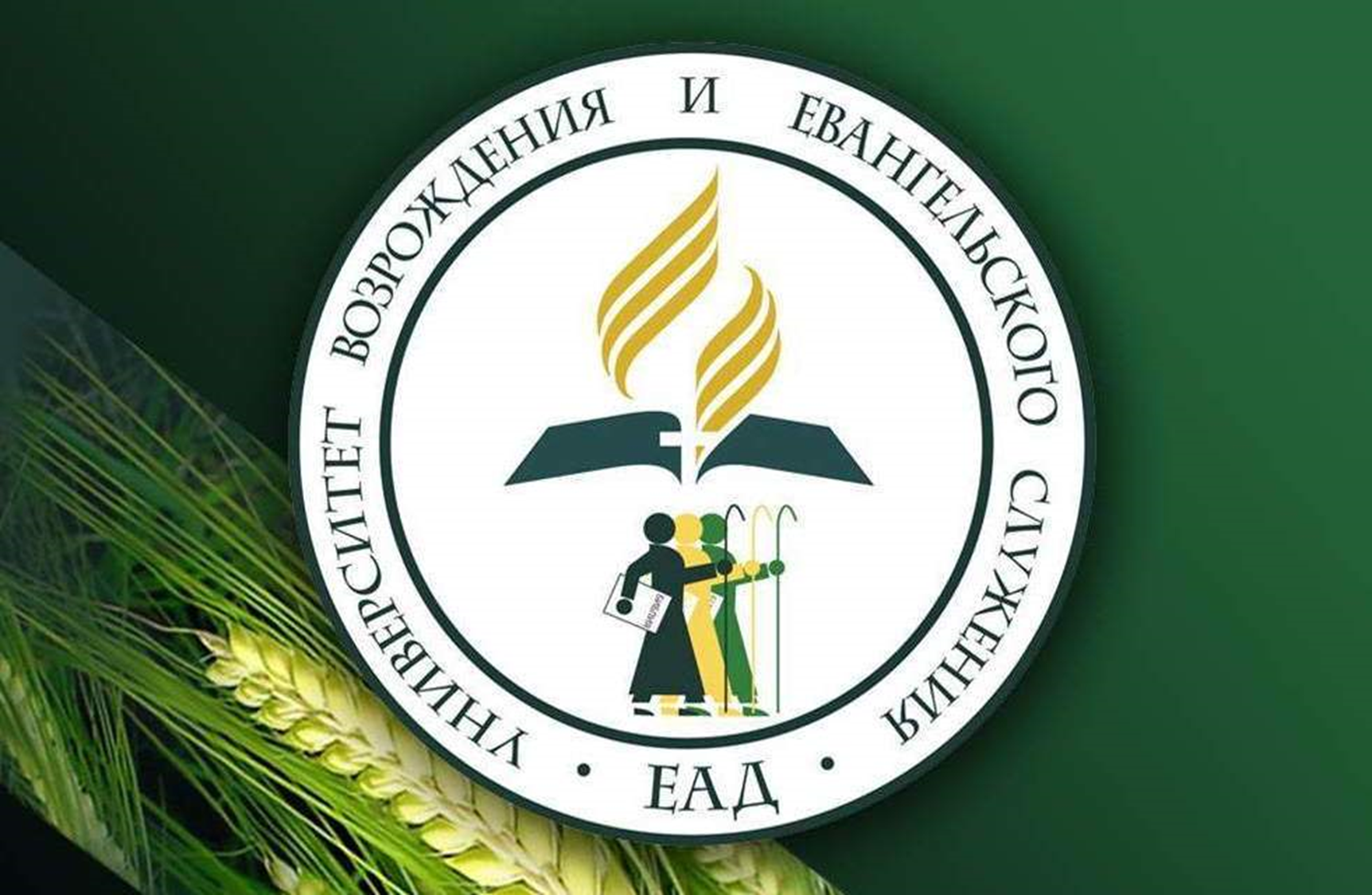 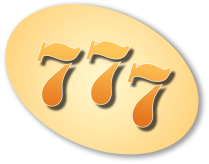